Direito Penal no ensino médio
Alunos:

Eduardo Ferreira Ramos
Raphael Pereira de Aguiar
Tiago Geraldo de Lima Cosme
Wilson Alves Pereira Júnior
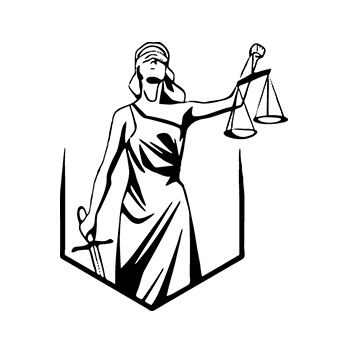 Importância do Direito Penal no ensino médio
A prevenção de crimes através do conhecimento de Direito Penal
A relevância do conhecimento jurídico para a formação de um cidadão crítico e consciente
O papel das escolas na formação de uma cultura de respeito à lei e às instituições
A educação como meio de combate à criminalidade e à violência
A importância do diálogo entre a escola e a comunidade jurídica
Sugestões de atividades e projetos para o ensino de Direito Penal nas escolas.
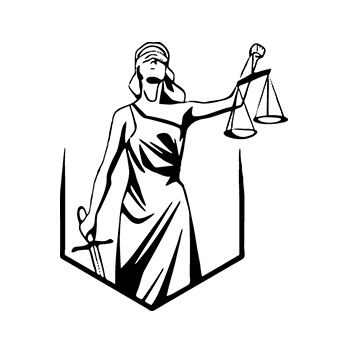 Importância do Direito Penal
Objetivo principal do Direito Penal
 Dever do Estado
 Definição e importância do Direito Penal
 Prevenção de crimes e ressocialização
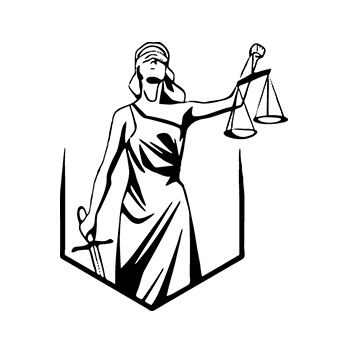 Importância dos menores de idade terem noções da lei e regras para a vida adulta
Importância de ensinar o direito penal para os jovens
Os principais crimes cometidos por jovens nos últimos anos
O que leva os jovens para a vida do crime
Como tirar os jovens da criminalidade
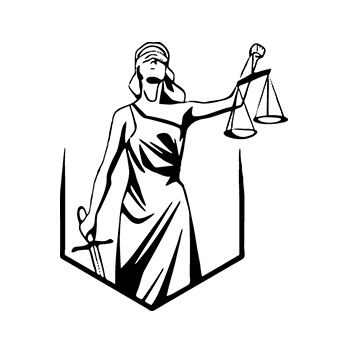 Evolução da maioridade penal
Evolução da maioridade penal
Benefícios e desvantagens da proteção aos menores
Redução da maioridade penal
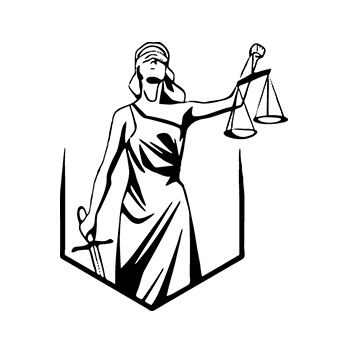 Cronograma
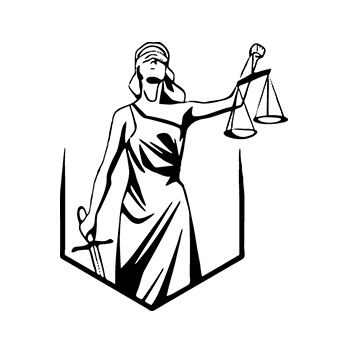